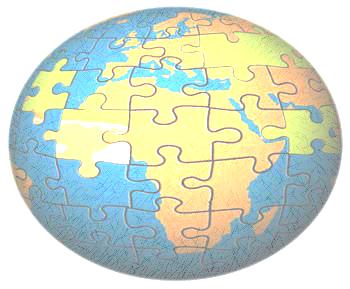 ธรณีวิทยาทั่วไป
General Geology
รหัสวิชา   1162303
หน่วยกิต  3  (2-2-5)
General Geology  1162303
Dr. WORRAWAT  PROMDEN
หลักสูตร   ครุศาสตรบัณฑิต (วิทยาศาสตร์)  5 ปี  ภาคปกติ
หมวดวิชาเฉพาะด้าน  
         กลุ่มวิชาเนื้อหา 
                      วิชาบังคับ
1
อ. ดร. วรวัฒน์ พรหมเด่น
1.2 ส่วนประกอบของโลก (The composition of the Earth)
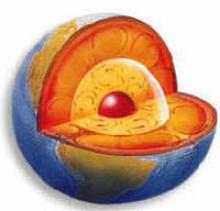 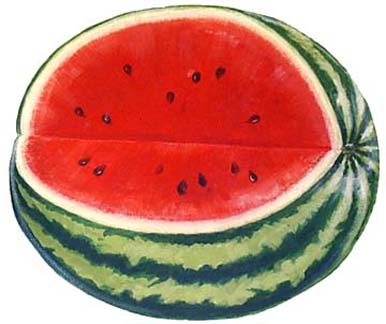 โลกแบ่งออกเป็น 3 ชั้น
ชั้นเปลือกโลก (Crust) 
ชั้นเนื้อโลก (Mantle)
ชั้นแก่นโลก (Core)
General Geology  1162303
Dr. WORRAWAT  PROMDEN
2
1.2.1 ชั้นเปลือกโลก (Crust)
มีความหนาระหว่าง 0-100 กิโลเมตร  เป็นของแข็งทั้งหมด ประกอบไปด้วยชั้น

เปลือกพื้นทวีป (Continental Crust) มีความหนาประมาณ 5-70 กิโลเมตรมีสีค่อนข้างจาง ประกอบด้วยแร่ธาตุที่มีธโพแทสเซียม โซเดียม อะลูมิเนียม และซิลิเกตเป็นหลัก   ความหนาแน่น 2.7 g/cm3

ชั้นเปลือกโลกมหาสมุทร (Oceanic Crust) มีความหนาประมาณ 5-10 กิโลเมตร มีสีเข้ม และความหนาแน่นมากกว่าประกอบด้วยแร่ หรือสารประกอบของธาตุแมกนีเซียมเหล็ก แคลเซียม อะลูมิเนียม ซิลิเกต 
     เป็นหลัก   ความหนาแน่น 3 g/cm3
General Geology  1162303
Dr. WORRAWAT  PROMDEN
3
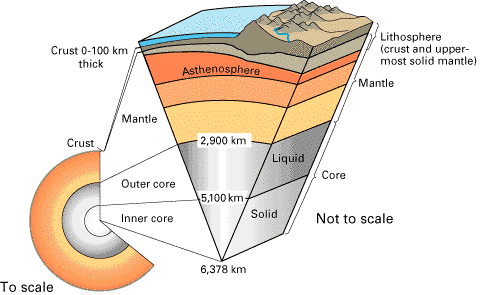 General Geology  1162303
Dr. WORRAWAT  PROMDEN
4
ระดับความลึก 
Depth (Km)
ชั้นเปลือกโลก (Crust)
Lithosphere
ชั้นเปลือกโลกมหาสมุทร                                                 (Oceanic Crust) 
5-10Km
เปลือกพื้นทวีป 
(Continental Crust) 
5-70 Km
ธรณีภาค
100
(Rigid)
Upper mantle
500
Asthenosphere
(highly plastic)
Transition zone
700
ฐานธรณีภาค
(mildly plastic)
Mantle  2600 Km
Mesosphere
General Geology  1162303
Dr. WORRAWAT  PROMDEN
3000
Outer core 2200 Km
(Molten)
5000
Inner core 1200 Km
5
(Solid)
6300
1.2.2 เนื้อโลก (Mantle) จำแนกเป็น 3 ส่วน
        
Upper mantle ชั้นนี้มีความแข็งเกร็ง (rigid) หนาประมาณ 10-400 Km
       ความหนาแน่น 3.3 g/cm3
Transition zone  ชั้นนี้มีความอ่อนกว่าและร้อนกว่ามีความหนึดสูงมีคุณสมบัติแบบ  highly plastic หนาประมาณ 200 Km
 Lower mantle มีคุณสมบัติแบบ mildly plastic หนาประมาณ 2600 Km
       ความหนาแน่น 5.5 g/cm3
General Geology  1162303
Dr. WORRAWAT  PROMDEN
6
1.2.3 แก่นโลก (Core) จำแนกเป็น 2 ส่วน
        
Outer core แก่นโลกชั้นนอก มีความหนา 2200 Km เป็นโลหะผสมหลอมเหลวประเภทเหล็กและนิกเกิ้ล    ความหนาแน่น 10 g/cm3

 Inner core แก่นโลกชั้นใน มีความหนา 1200 Km เป็นของแข็งทรงกลมความหนาแน่นสูงประกอบด้วยโลหะผสมหลอมเหลวประเภทเหล็กและนิกเกิ้ล 
      ความหนาแน่น 12 g/cm3
General Geology  1162303
Dr. WORRAWAT  PROMDEN
7
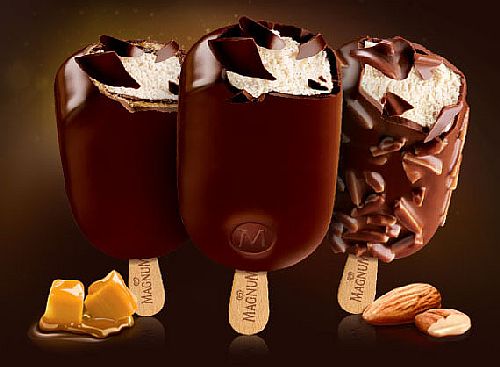 General Geology  1162303
Dr. WORRAWAT  PROMDEN
Magnum is an ice cream brand owned by the British/Dutch Unilever company,
8
ระดับความลึก 
Depth (Km)
ชั้นเปลือกโลก (Crust)
Lithosphere
ชั้นเปลือกโลกมหาสมุทร                                                 (Oceanic Crust) 
5-10Km
เปลือกพื้นทวีป 
(Continental Crust) 
5-70 Km
ธรณีภาค
100
(Rigid)
Upper mantle
500
Asthenosphere
(highly plastic)
Transition zone
700
ฐานธรณีภาค
(mildly plastic)
Mantle  2600 Km
Mesosphere
General Geology  1162303
Dr. WORRAWAT  PROMDEN
3000
Outer core 2200 Km
(Molten)
5000
Inner core 1200 Km
9
(Solid)
6300
LESA: www.lesaproject.com
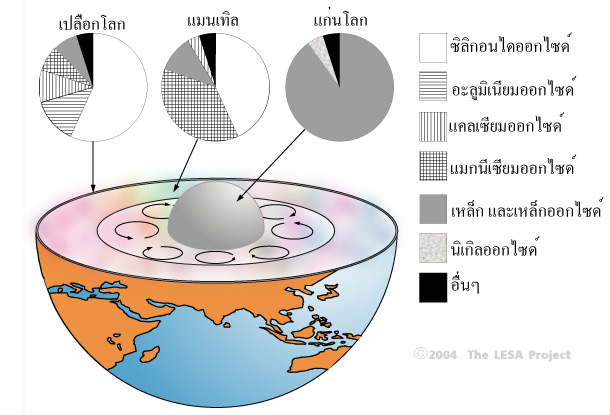 General Geology  1162303
Dr. WORRAWAT  PROMDEN
10
องค์ประกอบทางเคมีของโครงสร้างภายในของโลก
2. กระบวนการ (การเปลี่ยนแปลง)ของโลก 
(The Earth Processes )
เนื่องจากมีการศึกษาส่วนของชั้นเปลือกโลก (Crust) กันอย่างกว้างขวาง เพราะเป็นส่วนที่อยู่ชั้นบนสุด จึงมีองค์ความรู้เกี่ยวกับชั้นเปลือกโลกมากกว่าชั้นเนื้อโลก (mantle) และ ชั้นแก่นโลก (Core)

ทบทวน
ชั้นเปลือกโลก (Crust) ประกอบด้วยส่วนที่เป็นแผ่นดินหรือเปลือกโลกส่วนทวีป (Continental Crust)  และส่วนที่เป็นเปลือกโลกมหาสมุทร (Oceanic Crust)
General Geology  1162303
Dr. WORRAWAT  PROMDEN
11
เปลือกโลกส่วนทวีป (Continental Crust)

ที่ราบ (plain)
ที่ราบสูง  (plateau)
ภูเขา (mountains)

เปลือกโลกมหาสมุทร (Oceanic Crust) 

ไหล่ทวีป (continental shelf)
ลาดทวีป (continental slope)
เนินลาดเรียบทวีป (Continental rise)
พื้นท้องมหาสมุทร (deep ocean floor)
General Geology  1162303
Dr. WORRAWAT  PROMDEN
12
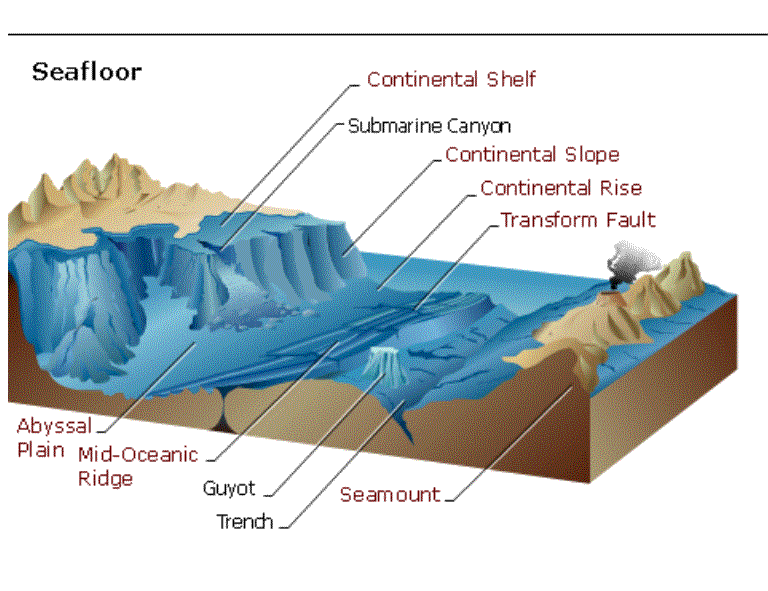 ไหล่ทวีป
หุบผาชันใต้ทะเล
ลาดทวีป
เนินลาดเรียบทวีป
รอยเลื่อนแปลง
General Geology 1162303
เขายอดราบใต้สมุทร
ที่ราบมหาสมุทร
แนวสันเขาใต้น้ำกลางมหาสมุทร
ภูเขาไฟใต้น้ำ
13
เหวมหาสมุทร
ธรณีภาค (Lithosphere) หมายถึงชั้นที่เป็นของแข็ง ประกอบด้วย 
เปลือกโลก (Crust)  และ upper mantle    ซึ่งธรณีภาคตั้งอยู่บนชั้นที่มีความอ่อนตัวและยึดหยุ่ยแบบ plastic  เรียกว่าชั้นฐานธรณีภาค (Asthenosphere)
ทบทวน
General Geology  1162303
Dr. WORRAWAT  PROMDEN
14
แผ่นเปลือกโลกและการเคลื่อนที่ของแผ่นเปลือกโลก
โลกเป็นดาวเคราะห์ที่เคลื่อนไหวเปลี่ยนแปลงตลอดเวลา ทั้งบรรยากาศห่อหุ้มโลกและส่วนที่ประกอบภายในโลก อันเป็นผลมาจากการหมุนของโลกรอบดวงอาทิตย์ และรอบตัวเอง รวมถึงเหตุที่ภายในของโลกยังร้อนอยู่ 

มีทฤษฎีที่อธิบายถึงการเคลื่อนที่ของแผ่นเปลือกโลก ดังนี้
ทฤษฎีวงจรพาความร้อน (Convection current theory)
ทฤษฎีฐานทวีปเลื่อน (Continental drift theory)
ทฤษฎีเปลือกโลกใต้มหาสมุทรแยกตัว (Sea floor spreading theory)
ทฤษฎีธรณีแปรสัณฐาน (Plate tectonic theory)
General Geology 1162303
15
ทฤษฎีวงจรพาความร้อน (Convection current theory) 

       การหมุนเวียนของกระแสความร้อนภายในโลก ทำ ให้โลกส่งผ่านความร้อนจากแก่นโลกขึ้นมาสู่ชั้นแมนเทิล ซึ่งมีลักษณะเป็นของไหล (มีสถานะกึ่งแข็งกึ่งเหลว) และผลักดันให้สารในชั้นนี้หมุนเวียนจากส่วนล่างขึ้นไปสู่ส่วนบนส่งผลให้เปลือกโลกซึ่งเป็นของแข็งปิดทับอยู่บนสุดแตกเป็นแผ่น (Plate) และเคลื่อนที่ในลักษณะเข้าหากันแยกออกจากกัน หรือไถลตัวขนานออกจากกัน
General Geology  1162303
Dr. WORRAWAT  PROMDEN
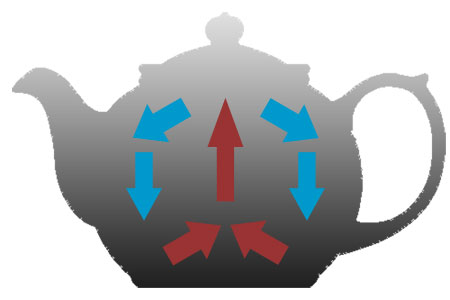 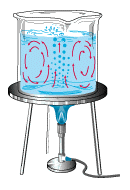 16
ทฤษฎีทวีปเลื่อน (Continental Drift Theory) 

     ในปี ค.ศ.1915 นักวิทยาศาสตร์ชาวเยอรมันชื่อ Alfred Wegenerได้เสนอสมมติฐานทวีปเลื่อนขึ้น และได้รับการยอมรับในปี ค.ศ.1940 สมมติฐานกล่าวไว้ว่า เมื่อราว 250 ล้านปีก่อน ทวีปต่าง ๆ เคยติดกันเป็นทวีปขนาดใหญ่เรียกว่า พันเจีย (Pangea) ต่อมามีการเคลื่อนตัวแยกออกจากกัน จนมาอยู่ในตำแหน่งปัจจุบัน หลักฐานที่เชื่อว่าแผ่นทวีปเคลื่อนที่นี้คือ ในปัจจุบันได้พบชนิดหิน ที่เกิดในสภาวะแวดล้อมเดียวกันแต่อยู่คนละทวีปซึ่งห่างไกลกันมากหินอายุเดียวกัน ที่อยู่ต่างทวีปกันมีรูปแบบสนามแม่เหล็กโลกโบราณคล้ายคลึงกัน และขอบของทวีปสามารถเชื่อมตัวประสานแนบสนิทเข้าด้วยกันได้
General Geology  1162303
Dr. WORRAWAT  PROMDEN
17
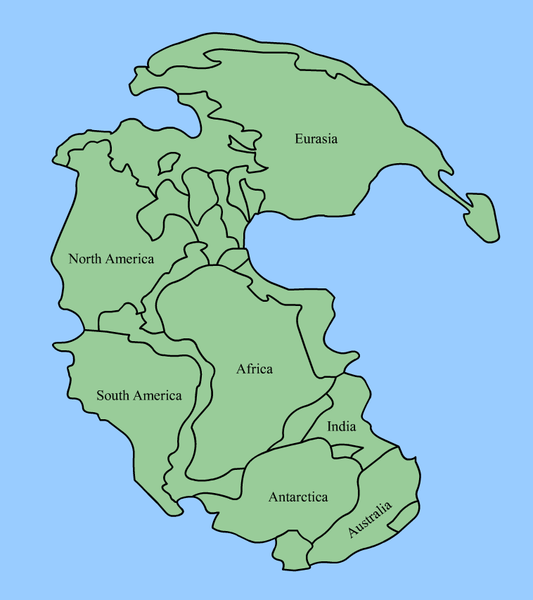 Pangaea continents
มหาทวีปแพนเจีย เป็นมหาทวีป อยู่ในช่วง มหายุคพาลีโอโซอิก และ มหายุคมีโซโซอิก เมื่อ 250 ล้านปีที่แล้ว ก่อนที่ทวีปต่าง ๆ จะแยกตัวกัน
General Geology 1162303
18
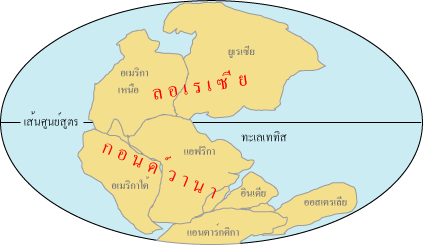 General Geology 1162303
19
โลกเมื่อ 200 ล้านปีก่อน
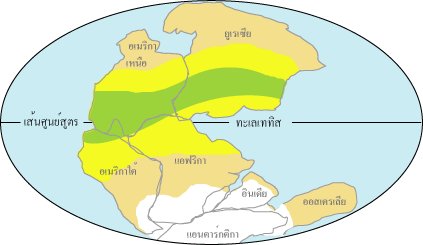 General Geology 1162303
20
สภาพภูมิอากาศในอดีต สีเขียวคือป่าเขตร้อน สีขาวคือธารน้ำแข็ง
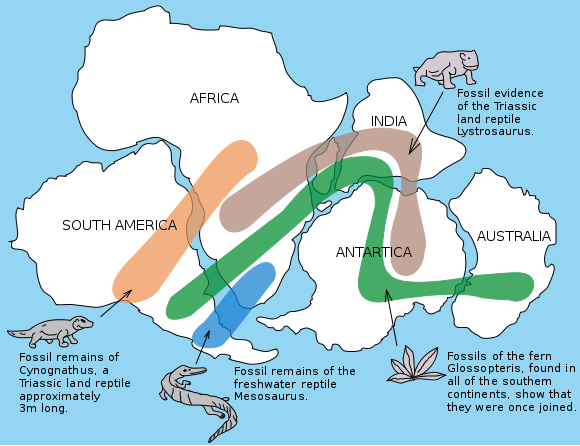 General Geology  1162303
Dr. WORRAWAT  PROMDEN
21
Snider-Pellegrini Wegener fossil map
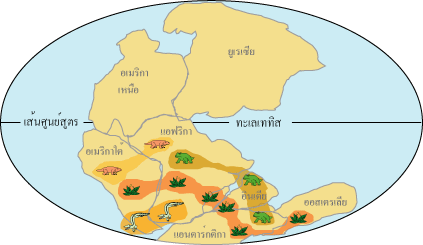 General Geology 1162303
22
การแพร่พันธุ์ของสัตว์ในอดีต
ทฤษฎีเปลือกโลกใต้มหาสมุทรแยกตัว (Sea Floor Spreading Theory) 

     จากปรากฎการณ์การแตกตัวและแยกออกจากกันของแผ่นเปลือกโลกภาคพื้นทวีปและใต้มหาสมุทรสัมพันธ์กับการเคลื่อนไหว การเกิดหมู่เกาะภูเขาไฟ การเกิดแนวเทือกเขากลางมหาสมุทร การขยายตัว และการเกิดใหม่ของมหาสมุทร ทำให้เกิดสมมติฐานและกลายเป็นทฤษฎีนี้ขึ้นเพื่ออธิบายปรากฎการณ์ต่าง ๆ เหล่านั้นและการเคลื่อนตัวของแผ่นเปลือกโลกต่าง ๆ
General Geology  1162303
Dr. WORRAWAT  PROMDEN
23
Dr. Ron Blakey - http://jan.ucc.nau.edu/~rcb7/
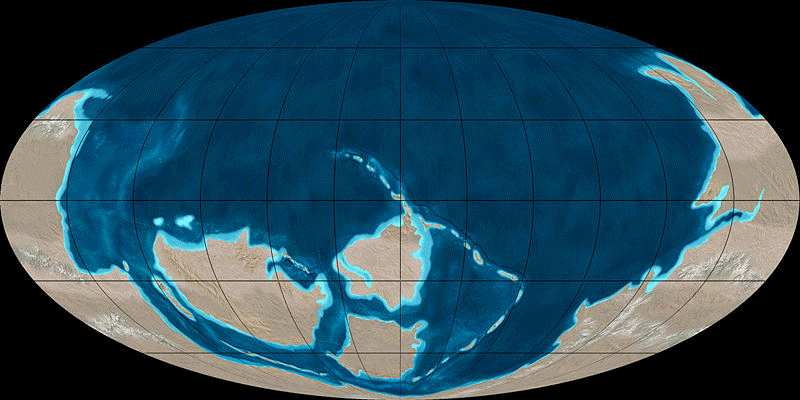 General Geology  1162303
Dr. WORRAWAT  PROMDEN
Global paleogeographic reconstruction of the Earth
Animation showing the movement of Earth's continents throughout history, starting from the Cambrian period
24
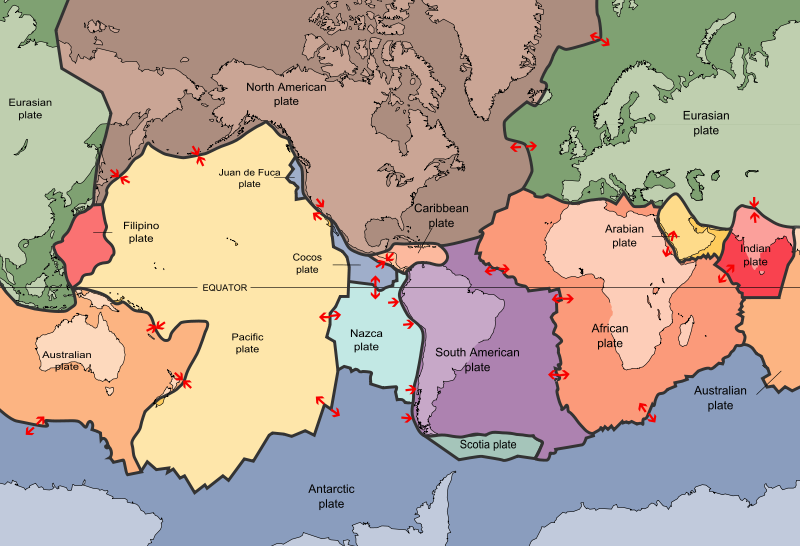 General Geology  1162303
Dr. WORRAWAT  PROMDEN
25
ธรณีแปรสัณฐานแผ่นธรณีภาค (Plate tectonics)
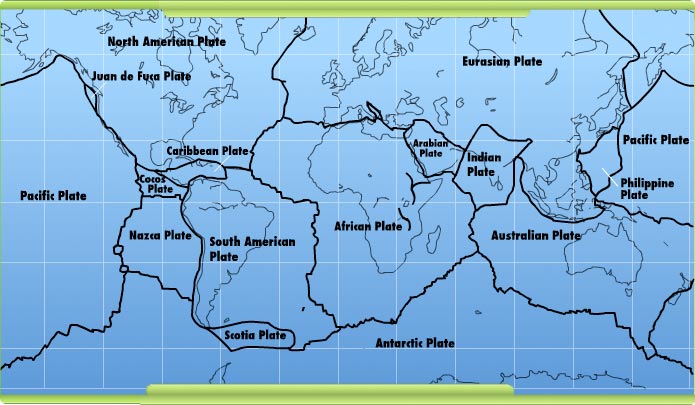 General Geology  1162303
Dr. WORRAWAT  PROMDEN
26
ธรณีแปรสัณฐานแผ่นธรณีภาค (Plate tectonics)
แผ่นเปลือกโลกที่มีขนาดใหญ่ได้แก่
 แผ่นแอฟริกัน: ครอบคลุมทวีปแอฟริกา เป็นแผ่นทวีป
 แผ่นแอนตาร์คติก: ครอบคลุมทวีปแอนตาร์คติก เป็นแผ่นทวีป
 แผ่นออสเตรเลียน: ครอบคลุมออสเตรเลีย (เคยเชื่อมกับแผ่นอินเดียนเมื่อประมาณ 50-55 ล้านปีก่อน) เป็นแผ่นทวีป
 แผ่นยูเรเซียน: ครอบคลุมทวีปเอเชียและยุโรป เป็นแผ่นทวีป
 แผ่นอเมริกาเหนือ: ครอบคลุมทวีปอเมริกาเหนือและทางตะวันออกเฉียงเหนือของไซบีเรีย เป็นแผ่นทวีป
 แผ่นอเมริกาใต้: ครอบคลุมทวีปอเมริกาใต้ เป็นแผ่นทวีป
 แผ่นแปซิฟิก: ครอบคลุมมหาสมุทรแปซิฟิก เป็นแผ่นมหาสมุทร

นอกจากนี้ยังมีแผ่นเปลือกโลกที่มีขนาดเล็กกว่าได้แก่แผ่นอินเดียน, แผ่นอาระเบียน, แผ่นแคริเบียน, แผ่นฮวนเดฟูกา, แผ่นนาซคา, แผ่นฟิลิปปินส์และแผ่นสโกเทีย
General Geology 1162303
27
VDO 
ทบทวนธรณีวิทยา
General Geology  1162303
Dr. WORRAWAT  PROMDEN
28
2.1 ทฤษฎีธรณีแปรสัณฐาน (Plate Tectonic Theory)
กระบวนการภายในโลกทฤษฎีนี้อธิบายว่า 

ธรณีภาค (Lithosphere ได้แก่ แผ่นทวีปหรือแผ่นมหาสมุทร หรือ “เพลต”(Plate)  แตกเป็นชื้นๆและเคลื่อนที่ไปบนชั้นฐานธรณีภาค (Asthenosphere) เนื่องจากการหมุนเวียนของความร้อนและความดัน(Convection Cell) ที่อยู่ข้างใต้ลึกลงไปในชั้นเนื้อโลก (mantle) 

บริเวณขอบหรือรอยต่อของแต่ละเพลตเป็นบริเวณที่เพลตมีการเคลื่อนที่ออกจากกัน (Diverge) หรือ เคลื่อนที่เข้าหากัน (Converge) หรือ เคลื่อนที่ผ่านกันทางด้านข้าง (Transform fault)
General Geology  1162303
Dr. WORRAWAT  PROMDEN
29
2.1 ทฤษฎีธรณีแปรสัณฐาน (Plate Tectonic Theory)
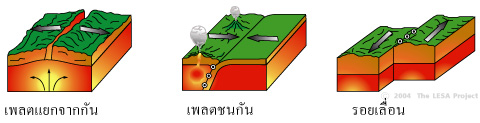 General Geology  1162303
Dr. WORRAWAT  PROMDEN
(Diverge)                       (Converge)              (Transform fault)
30
Mantle convection cells and continental drift
General Geology  1162303
Dr. WORRAWAT  PROMDEN
31
2.1.1 บริเวณที่เพลตมีการเคลื่อนที่เข้าหากัน (Convergent Plate Boundary)
หรือ Destructive Plate Boundary
หมายถึง บริเวณที่แผ่นเปลือกโลกสองแผ่นเคลื่อนที่เข้าหากัน เป็นผลให้ภาคพื้นมหาสมุทรธรณีภาคชั้นนอก (oceanic lithosphere) เกิดการมุดตัว(subduction) สู่เนื้อโลก (mantle) เมื่อแผ่นเปลือกโลกสองแผ่นเคลื่อนที่เข้าหากัน บริเวณปลายของแผ่นเปลือกโลกหนึ่งจะงอตัวลงไปอยู่ใต้เปลือกโลกอีกแผ่นหนึ่ง บริเวณที่เกิดลักษณะนี้เรียกว่า เขตมุดตัวของแผ่นเปลือกโลก (subduction zone)  
	จากผลของความดัน การเสียดสี และการหลอมเหลวของสสาร ทำให้เกิดปรากฏการณ์แผ่นดินไหวและภูเขาไฟในบริเวณที่เพลตมีการเคลื่อนที่เข้าหากัน
General Geology  1162303
Dr. WORRAWAT  PROMDEN
32
2.1.1 บริเวณที่เพลตมีการเคลื่อนที่เข้าหากัน (Convergent Plate Boundary)
หรือ Destructive Plate Boundary
รอยต่อแผ่นเปลือกโลกที่เคลื่อนที่เข้าหากันนี้ จำแนกได้เป็น 3 แบบคือ

1. แบบภาคพื้นมหาสมุทร-ภาคพื้นทวีป (Oceanic-Continental)
2. แบบภาคพื้นมหาสมุทร- ภาคพื้นมหาสมุทร (Oceanic-Oceanic) 
3. แบบภาคพื้นทวีป- ภาคพื้นทวีป (Continental-Continental)

แม้ว่ารอยต่อทั้งสามแบบนี้จะมีลักษณะพื้นฐานที่เหมือนกัน แต่ก็มีรูปพรรณสันฐานที่ต่างกันอย่างมาก แต่ละแบบจะต่างกันไปตามชนิดของชั้นหินเปลือกโลก (crustal material) ที่ตรงบริเวณนั้นๆ และสภาพลักษณะทางเทคโทนิค(tectonic setting) หรือสภาพลักษณะการแปรสัณฐานด้วย
General Geology  1162303
Dr. WORRAWAT  PROMDEN
33
2.1.1 บริเวณที่เพลตมีการเคลื่อนที่เข้าหากัน (Convergent Plate Boundary)
หรือ Destructive Plate Boundary
1. แบบภาคพื้นมหาสมุทร-ภาคพื้นทวีป (Oceanic-Continental convergence)
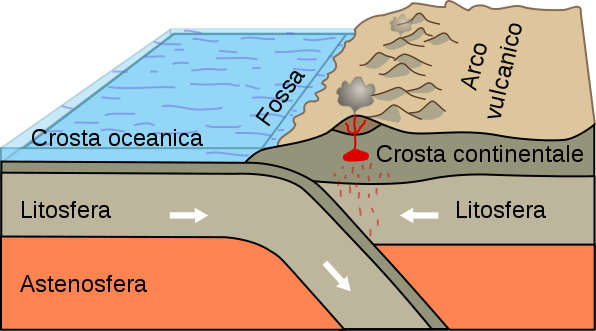 General Geology  1162303
Dr. WORRAWAT  PROMDEN
34
แผ่นเปลือกโลกภาคพื้นสมุทร ที่มีความหนาแน่นสูงกว่าจะจมลงใต้แผ่นเปลือกโลกภาคพื้นทวีปลงสู่ฐานธรณีภาค (asthenosphere)
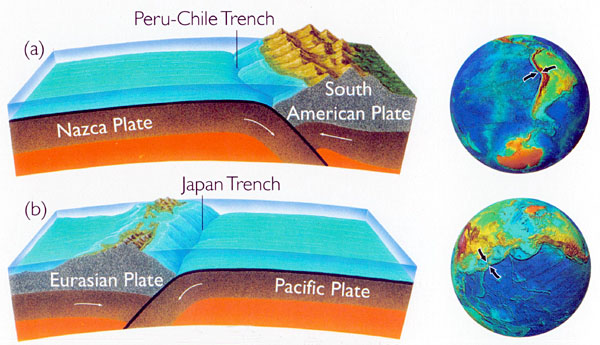 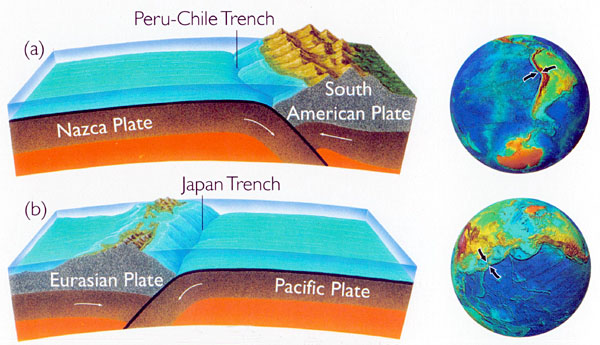 General Geology  1162303
Dr. WORRAWAT  PROMDEN
35
Subduction of the Nazca Plate beneath the South American Plate to form the Andes.
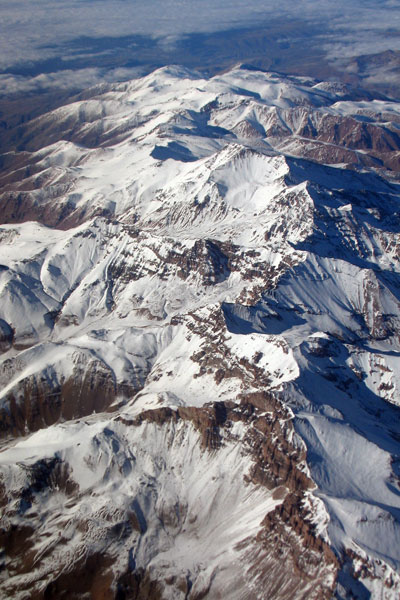 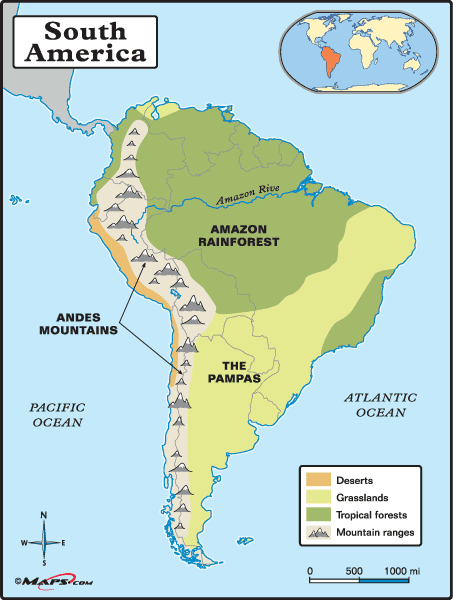 General Geology  1162303
Dr. WORRAWAT  PROMDEN
36
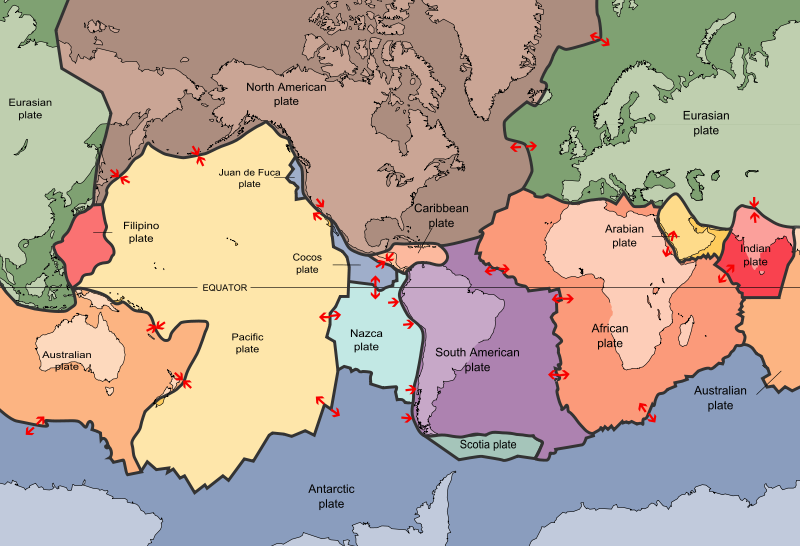 General Geology  1162303
Dr. WORRAWAT  PROMDEN
37
ธรณีแปรสัณฐานแผ่นธรณีภาค (Plate tectonics)
Subduction of the Nazca Plate beneath the South American Plate to form the Andes.
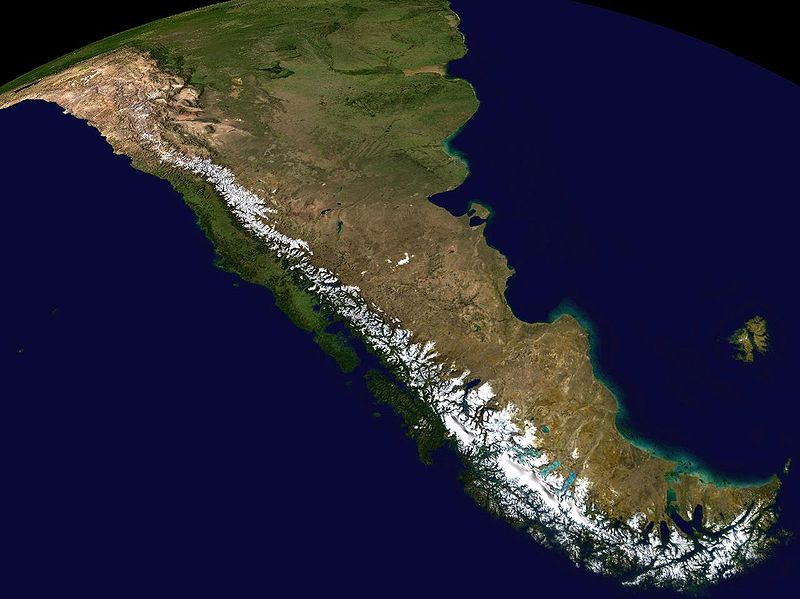 General Geology  1162303
Dr. WORRAWAT  PROMDEN
38
2.1.1 บริเวณที่เพลตมีการเคลื่อนที่เข้าหากัน (Convergent Plate Boundary)
หรือ Destructive Plate Boundary
2. แบบภาคพื้นมหาสมุทร- ภาคพื้นมหาสมุทร (Oceanic-Oceanic convergence)
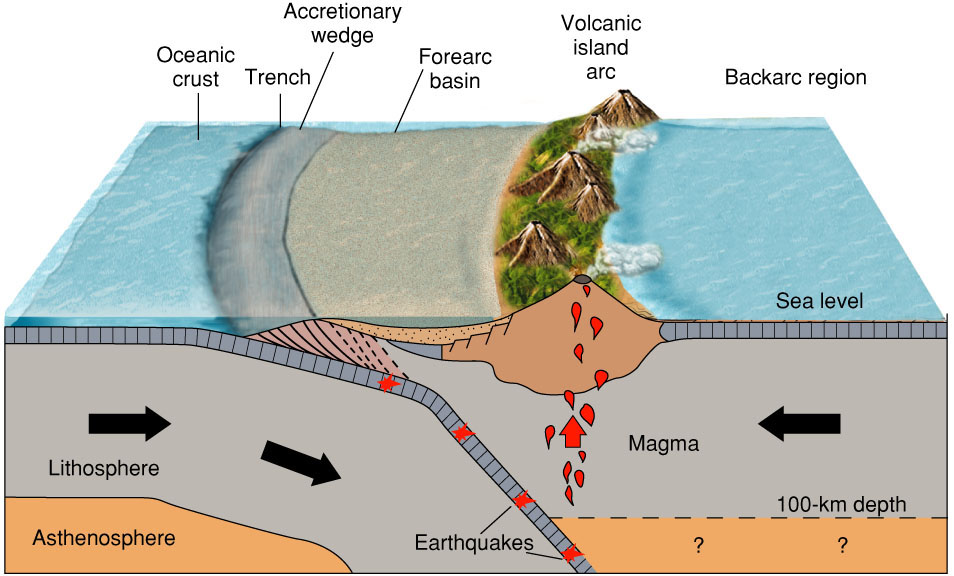 General Geology  1162303
Dr. WORRAWAT  PROMDEN
39
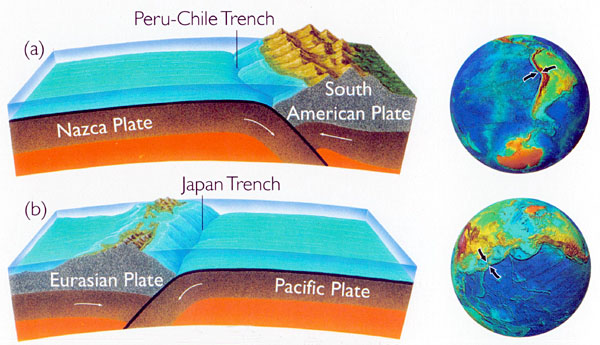 General Geology  1162303
Dr. WORRAWAT  PROMDEN
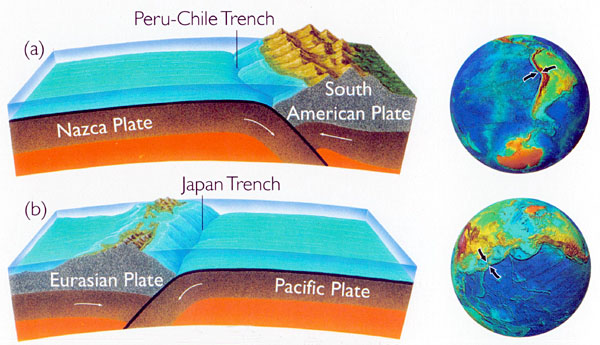 40
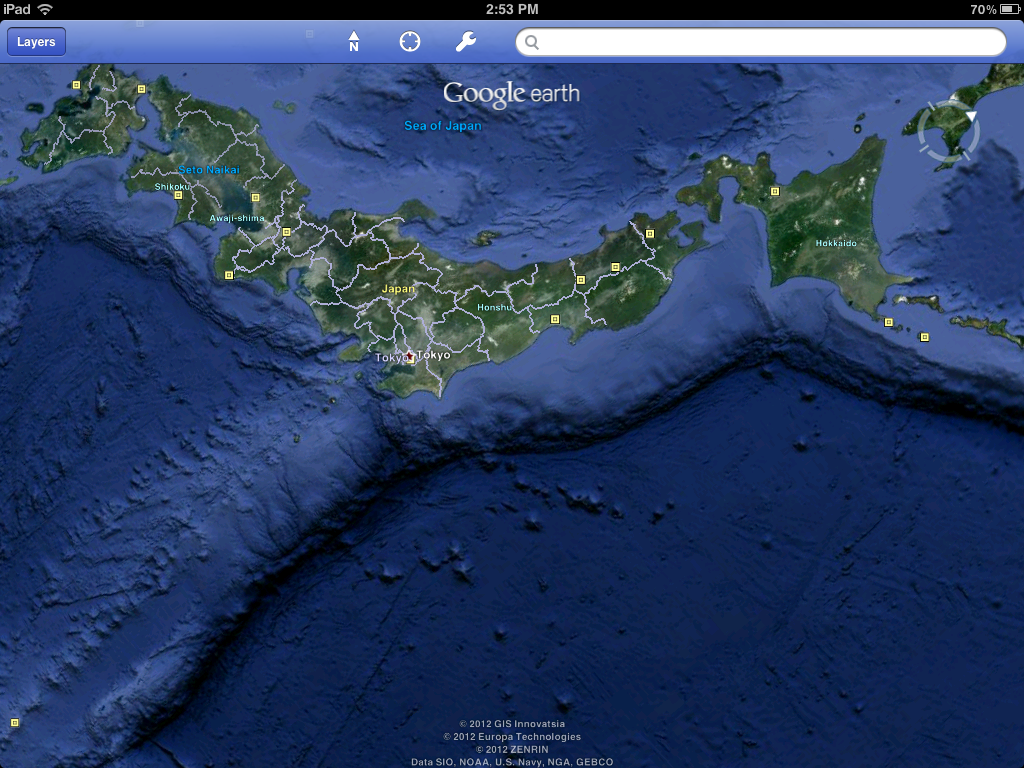 Oceanic - Oceanic 
Convergent
General Geology  1162303
Dr. WORRAWAT  PROMDEN
41
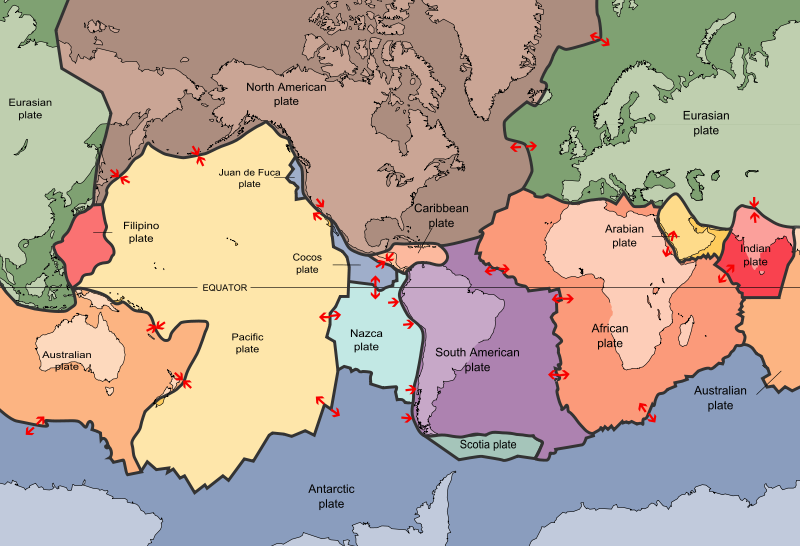 General Geology  1162303
Dr. WORRAWAT  PROMDEN
42
ธรณีแปรสัณฐานแผ่นธรณีภาค (Plate tectonics)
The Mariana Arc and the Mariana Trench, 
where the Pacific Plate is subducting under the Phillipine Plate.
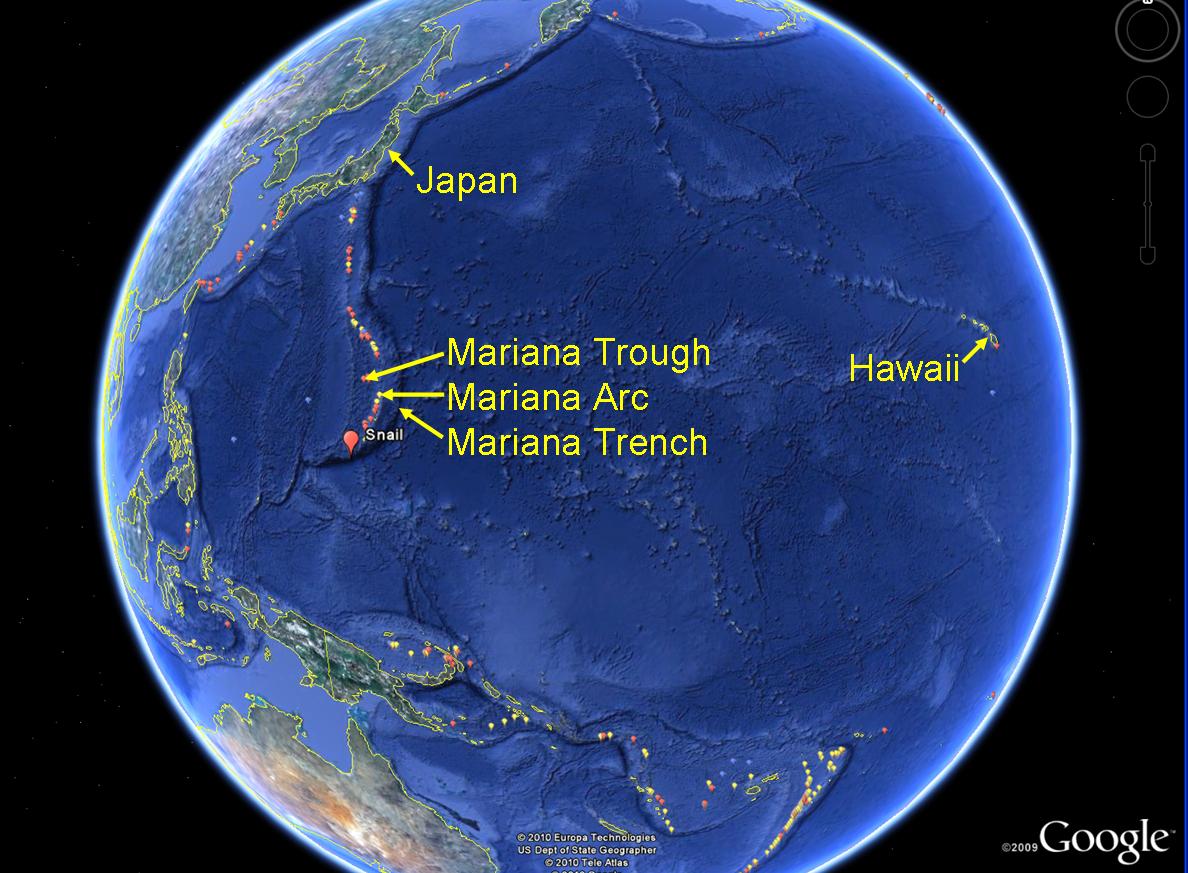 General Geology  1162303
Dr. WORRAWAT  PROMDEN
43
The Mariana Trench
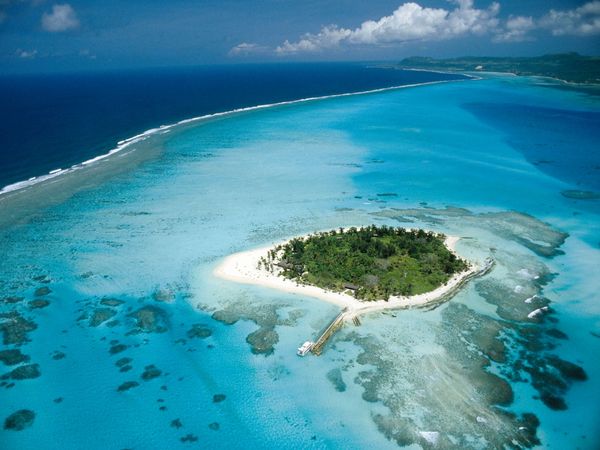 General Geology  1162303
Dr. WORRAWAT  PROMDEN
44
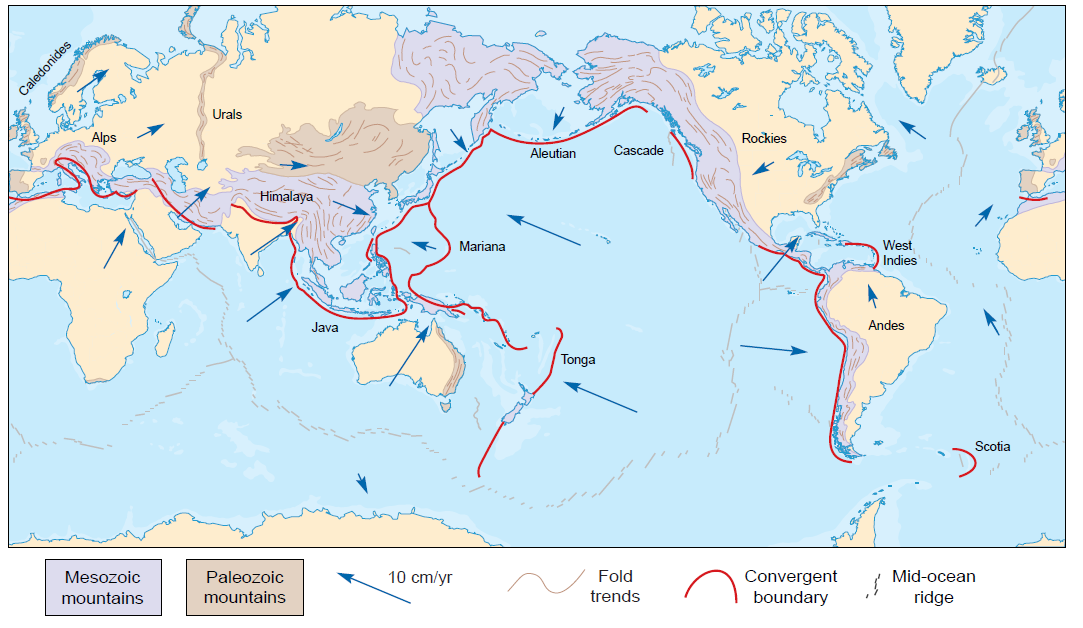 General Geology  1162303
Dr. WORRAWAT  PROMDEN
45
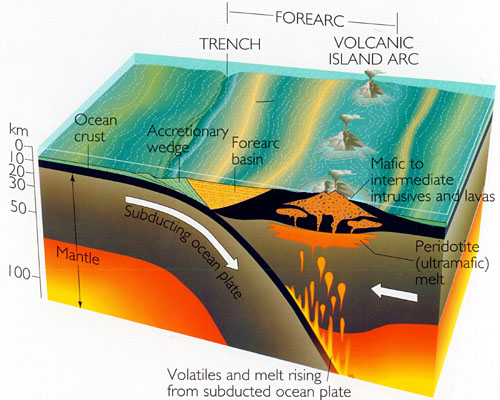 General Geology  1162303
Dr. WORRAWAT  PROMDEN
46
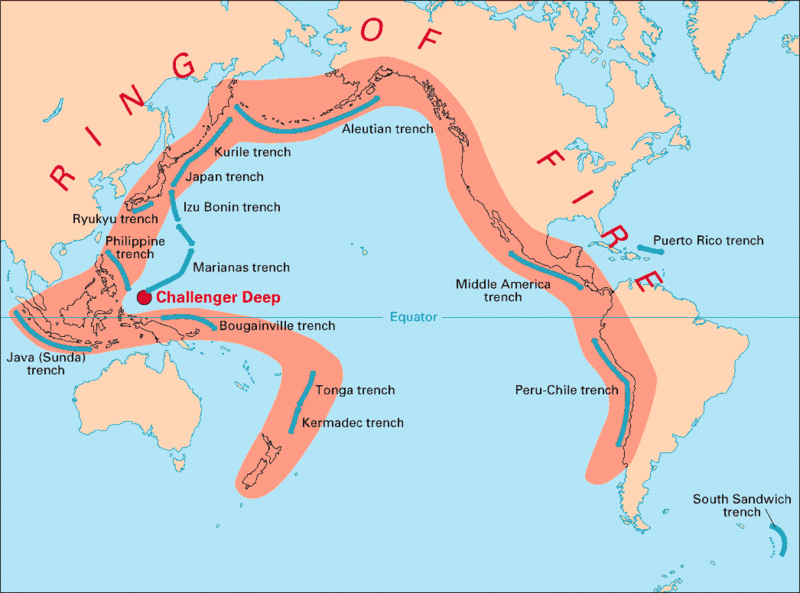 General Geology  1162303
Dr. WORRAWAT  PROMDEN
47
Pacific Ring of Fire
VDO
Plate Tectonics
General Geology  1162303
Dr. WORRAWAT  PROMDEN
48
2.1.1 บริเวณที่เพลตมีการเคลื่อนที่เข้าหากัน (Convergent Plate Boundary)
หรือ Destructive Plate Boundary
3. แบบภาคพื้นทวีป- ภาคพื้นทวีป (Continental-Continental convergence)
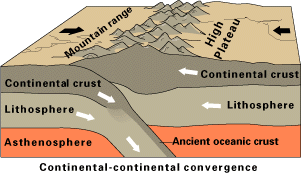 General Geology  1162303
Dr. WORRAWAT  PROMDEN
แผ่นเปลือกโลกทั้งสองแผ่นมีความหนาแน่นน้อยและลอยตัวได้ด้วยกันทั้งคู่ ทำให้ไม่มีแผ่นเปลือกโลกแผ่นใดมีการมุดตัว แต่จะมีการยกตัวและเปลี่ยนรูปของดินหินที่สะสมบริเวณแนวขอบแผ่นทวีปไป ทำให้เกิดเป็นเทือกเขา
49
The collision between the Eurasian Plate and the Indian Plate that is forming the Himalayas
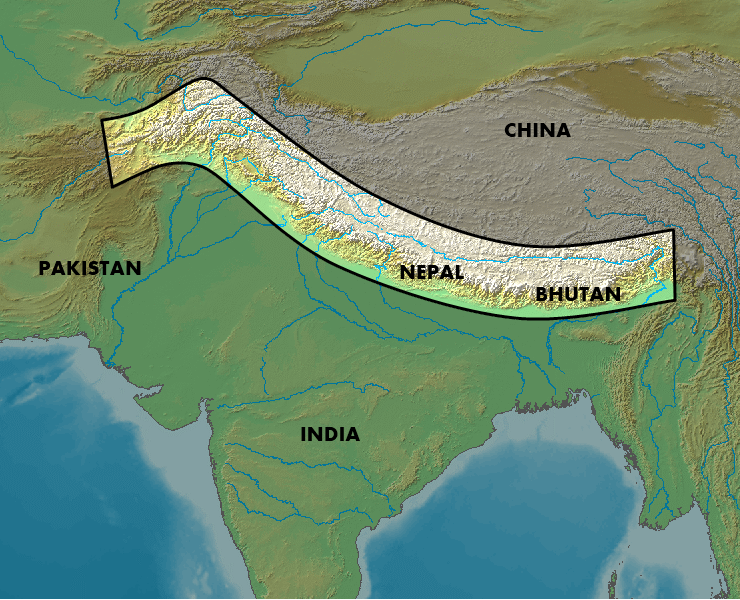 General Geology  1162303
Dr. WORRAWAT  PROMDEN
50
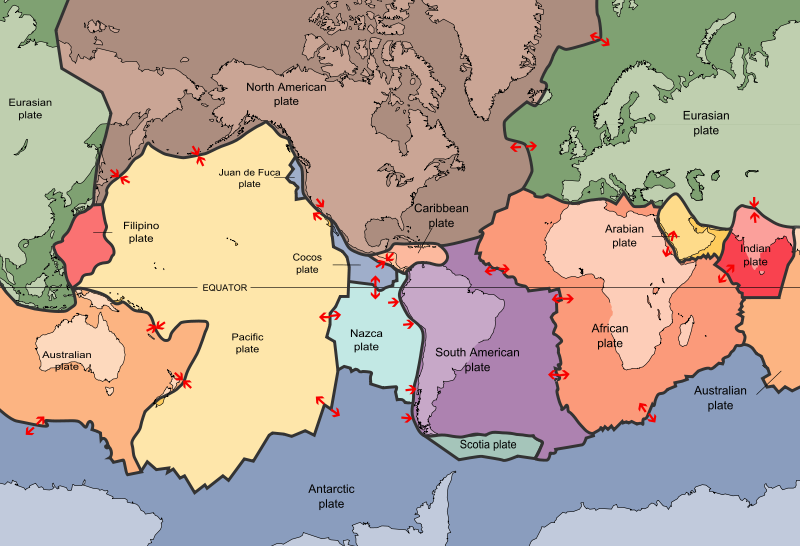 General Geology  1162303
Dr. WORRAWAT  PROMDEN
51
ธรณีแปรสัณฐานแผ่นธรณีภาค (Plate tectonics)
The collision between the Eurasian Plate and the Indian Plate that is forming the Himalayas
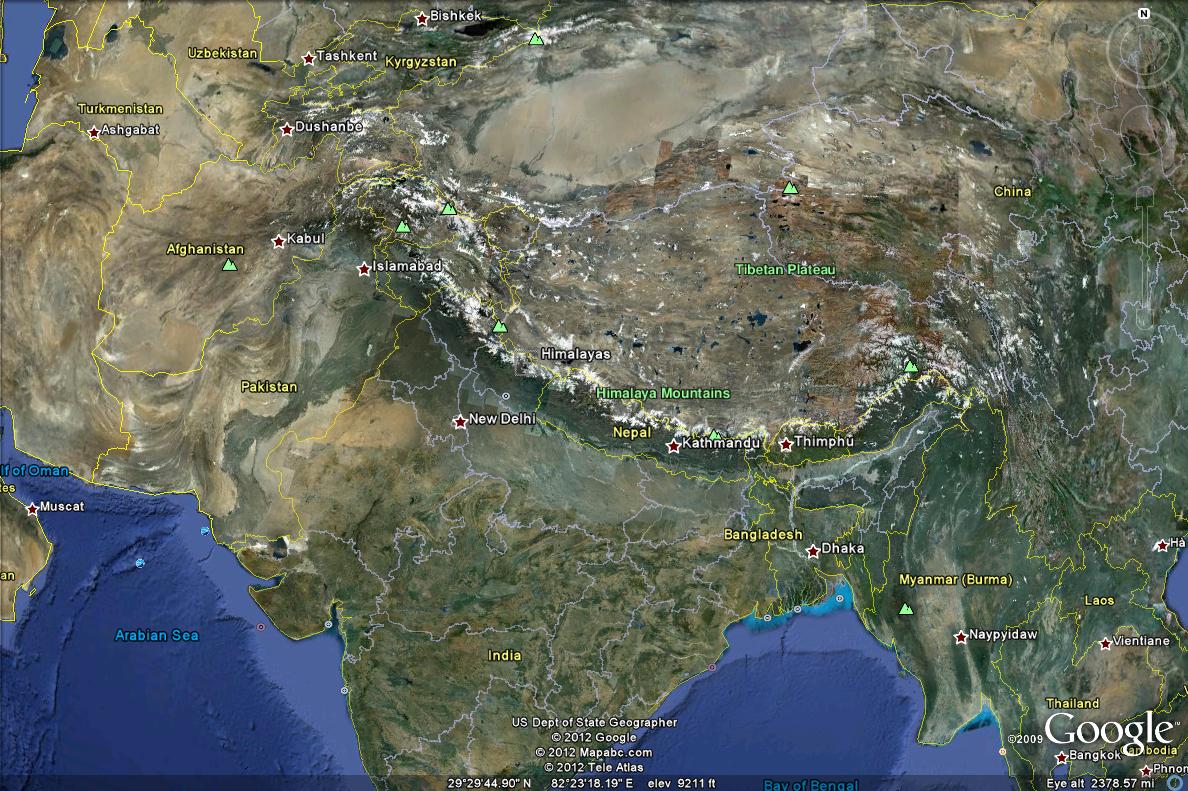 General Geology  1162303
Dr. WORRAWAT  PROMDEN
52
2.1.2 บริเวณที่เพลตมีการเคลื่อนที่ออกจากกัน (Divergent Plate Boundary)
เกิดขึ้นเนื่องจากแรงดันในชั้นฐานธรณีภาค (asthenosphere)  ดันให้แผ่นธรณีโก่งตัวขึ้นจนเกิดรอยแตก แมกมาอยู่ภายในดันตัวออก ทำให้แผ่นธรณีเคลื่อนที่แยกจากกัน การเคลื่อนที่ของแผ่นธรณีในลักษณะนี้ทำให้เกิดแผ่นดินไหวไม่รุนแรง โดยมีศูนย์กลางอยู่ในระดับตื้น เมื่อแผ่นเปลือกโลกเคลื่อนตัวแยกจากกันก็จะเกิดเป็นรอยแยกระหว่างแผ่นเปลือกโลกทั้งสองนั้นขึ้น ซึ่งหินที่หลอมเหลวจากฐานธรณีภาค (asthenosphere) จะขึ้นมาถมรอยแยกให้เต็มทันที หินหลอมเหลวที่ร้อนนี้จะเย็นตัวลง ด้วยปรากฏการณ์ดังกล่าวมาแล้วนี้ จะทำให้มีธรณีภาคชั้นนอก (lithosphere) เกิดขึ้นใหม่ๆเกิดขึ้นเรื่อยๆระหว่างรอยแยกของแผ่นเปลือกโลก
General Geology  1162303
Dr. WORRAWAT  PROMDEN
53
2.1.2 บริเวณที่เพลตมีการเคลื่อนที่ออกจากกัน (Divergent Plate Boundary)
บริเวณที่เพลตมีการเคลื่อนที่ออกจากกัน (Divergent Plate Boundary)  
มี 2 ลักษณะ คือ

แผ่นธรณีทวีปเคลื่อนที่ออกจากกัน  
      ตัวอย่าง รอยแยกหุบเขาทรุดแอฟริกาตะวันออก (East African Rift) ทำให้
      เกิดทะเลสาบมาลาวี และ การเกิดทะเลแดงกั้นระหว่างทวีปแอฟริกากับ
      คาบสมุทรอาหรับ

แผ่นธรณีมหาสมุทรเคลื่อนที่ออกจากกัน
      ตัวอย่าง สันเขาใต้มหาสมุทรแอตแลนติก Mid-Atlantic Ridge (MAR)
General Geology  1162303
Dr. WORRAWAT  PROMDEN
54
2.1.2 บริเวณที่เพลตมีการเคลื่อนที่ออกจากกัน (Divergent Plate Boundary)
1A แผ่นธรณีทวีปเคลื่อนที่ออกจากกัน
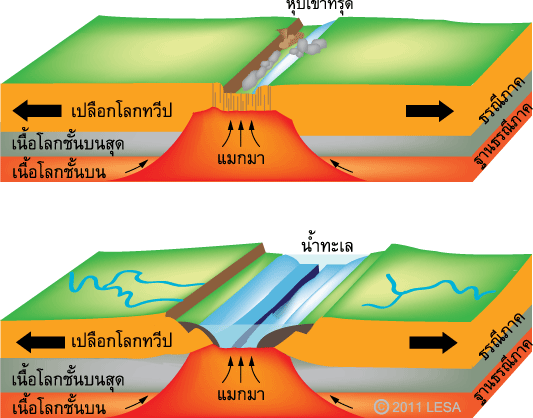 General Geology  1162303
Dr. WORRAWAT  PROMDEN
หุบเขาทรุด (Rift valley) เกิดจากธรณีทวีปแยกตัวออกจากกัน 
 ตัวอย่างเช่น ทะเลสาบมาลาวีในทวีปแอฟริกา
55
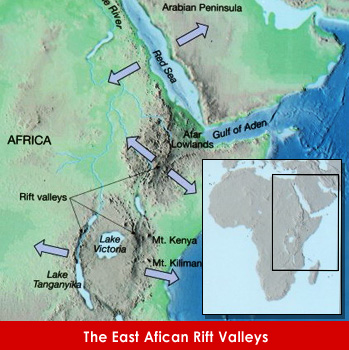 General Geology  1162303
Dr. WORRAWAT  PROMDEN
56
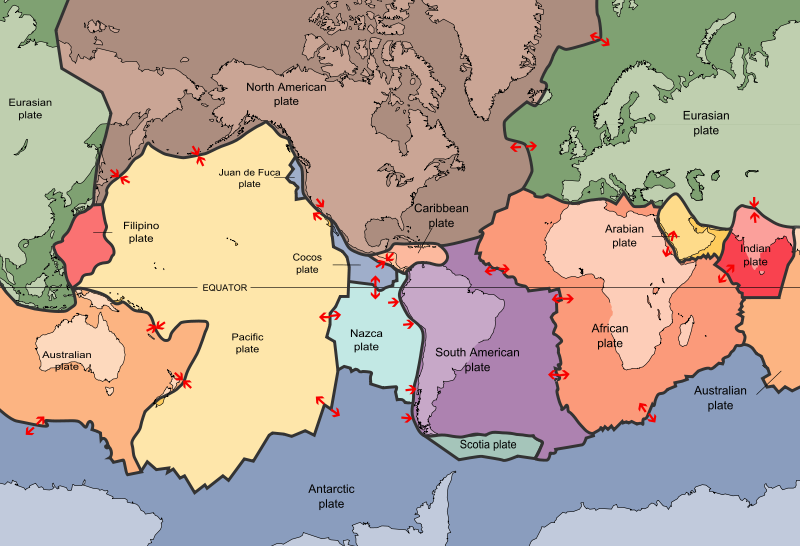 General Geology  1162303
Dr. WORRAWAT  PROMDEN
57
ธรณีแปรสัณฐานแผ่นธรณีภาค (Plate tectonics)
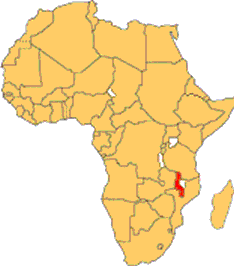 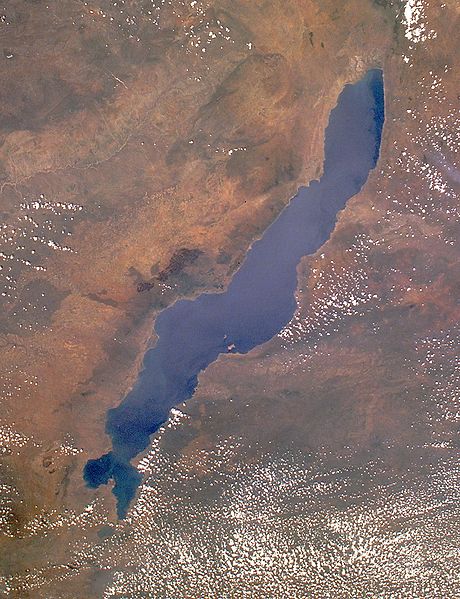 Lake Malawi lies in a valley formed by the opening of the East African Rift, where the African tectonic plate is being split into two pieces. This is called a divergent plate tectonics boundary.
Lake Malawi is between 560 and 580 kilometres long, and about 75 kilometres wide at its widest point.
General Geology  1162303
Dr. WORRAWAT  PROMDEN
58
Lake Malawi seen from orbit
Lake Malawi in Africa, photographed by astronauts aboard the Space Shuttle. NASA
2.1.2 บริเวณที่เพลตมีการเคลื่อนที่ออกจากกัน (Divergent Plate Boundary)
1B แผ่นธรณีทวีปเคลื่อนที่ออกจากกัน
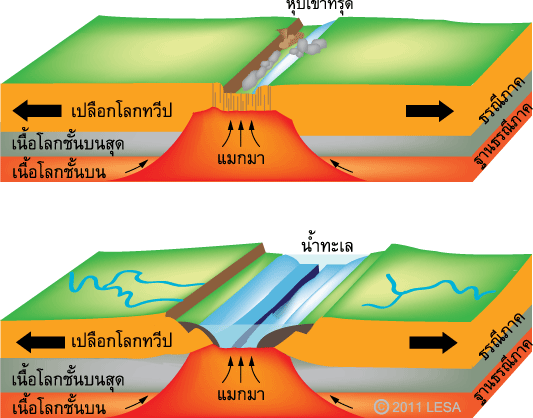 General Geology  1162303
Dr. WORRAWAT  PROMDEN
ตัวอย่างเช่น   ทะเลแดง (Red sea) ซึ่งกันระหว่างทวีปแอฟริกากับคาบสมุทรอาหรับ
59
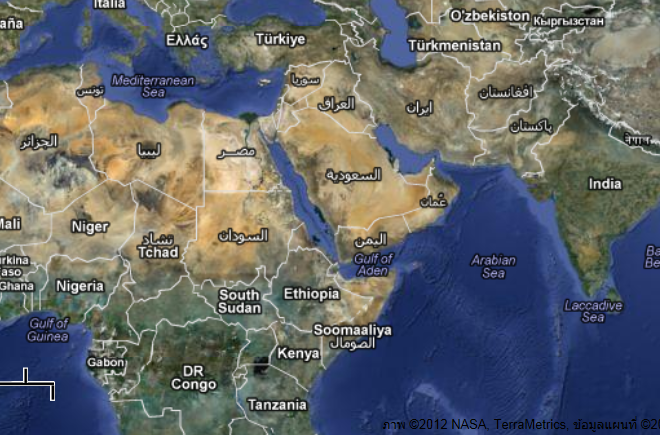 RED SEA
General Geology  1162303
Dr. WORRAWAT  PROMDEN
60
The Red Sea Rift is a spreading center between two tectonic plates, the African Plate and the Arabian Plate
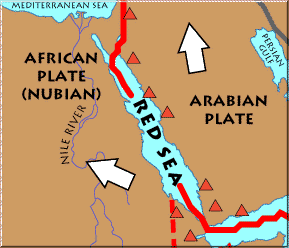 General Geology  1162303
Dr. WORRAWAT  PROMDEN
61
The Red Sea Rift is a spreading center between two tectonic plates, the African Plate and the Arabian Plate
2.1.2 บริเวณที่เพลตมีการเคลื่อนที่ออกจากกัน (Divergent Plate Boundary)
2. แผ่นธรณีมหาสมุทรเคลื่อนที่ออกจากกัน
แรงดันในชั้นฐานธรณีภาคดันให้แผ่นธรณีมหาสมุทรยกตัวขึ้นเป็นสันเขาใต้สมุทร (Mid oceanic ridge) แล้วเกิดรอยแตกที่ส่วนยอด แมกมาดันให้แผ่นธรณีมหาสมุทรแยกออกจากกัน ตัวอย่างเช่น สันเขาใต้มหาสมุทรแอตแลนติก
(Mid-ocean ridge)
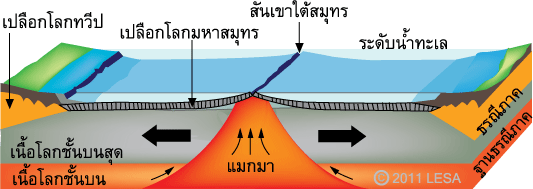 General Geology  1162303
Dr. WORRAWAT  PROMDEN
62
Mid-Atlantic Ridge
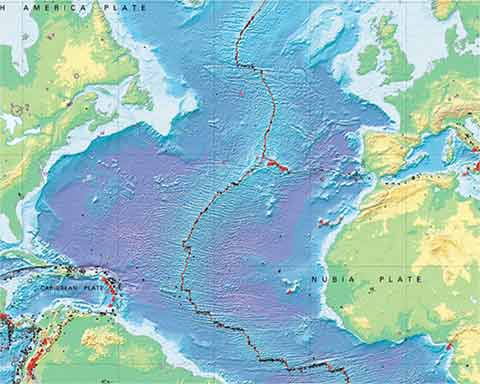 General Geology  1162303
Dr. WORRAWAT  PROMDEN
63
The average spreading rate for the ridge is about 2.5 cm per year
[Speaker Notes: The Mid-Atlantic Ridge (MAR) is a mid-ocean ridge, a divergent tectonic plate boundary located along the floor of the Atlantic Ocean, and part of the longest mountain range in the world. It separates the Eurasian Plate and North American Plate in the North Atlantic, and the African Plate from the South American Plate in the South Atlantic.]
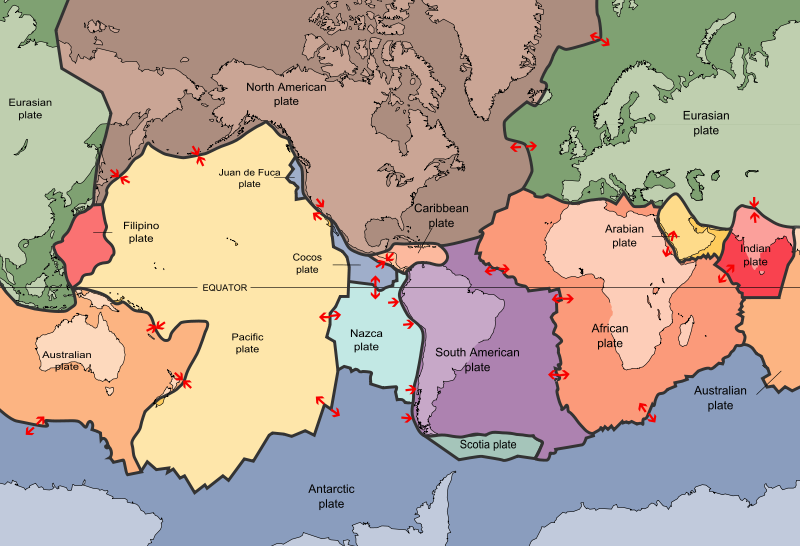 General Geology  1162303
Dr. WORRAWAT  PROMDEN
64
ธรณีแปรสัณฐานแผ่นธรณีภาค (Plate tectonics)
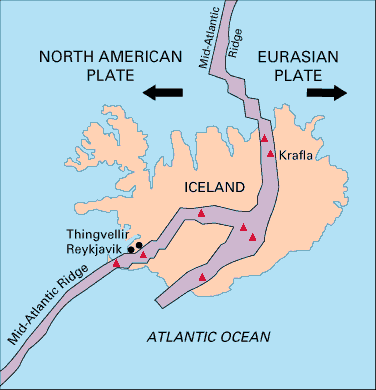 Grímsvötn
Eyjafjallajokul
General Geology  1162303
Dr. WORRAWAT  PROMDEN
ภูเขาไฟ เอยาฟยาตลาเยอคุตล์ (Eyjafjallajokull) ปะทุเมื่อเมษายน 2553
ภูเขาไฟ กริมสวอทน์ (Grímsvötn) ปะทุเมื่อพฤษภาคม 2554
65
2.1.3 บริเวณที่เพลตมีการเคลื่อนที่สวนกัน (Transform fault or transform boundary or conservative plate boundary)
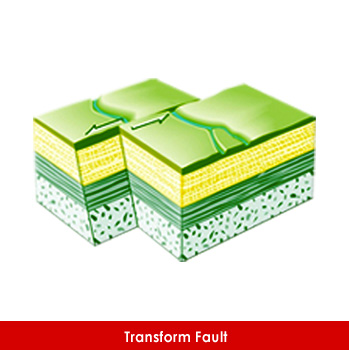 General Geology  1162303
Dr. WORRAWAT  PROMDEN
รอยต่อของแผ่นเปลือกโลกจากรอยเลื่อนแปลง เกิดจากการที่แผ่นเปลือกโลกเลื่อนผ่านกันโดยไม่มีผลกระทบหรือทำลายธรณีภาคชั้นนอก(lithosphere) โดยธรรมชาติจริงๆแล้วรอยเลื่อนเหล่านี้เป็นตัวเชื่อมของปฏิกิริยาการเคลื่อนตัวของแผ่นเปลือกโลกแบบต่างๆ (รอยต่อแผ่นเปลือกโลกสองแผ่นแยกจากกัน, รอยต่อของแผ่นเปลือกโลกเคลื่อนที่เข้าหากันและรอยต่อของแผ่นเปลือกโลกจากรอยเลื่อนแปลงอื่นๆ) ให้เชื่อมโยงกันทั้งโลกและแบ่งแยกผิวโลกออกเป็นแผ่นๆ
66
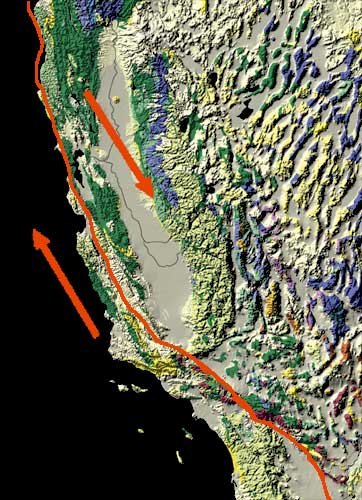 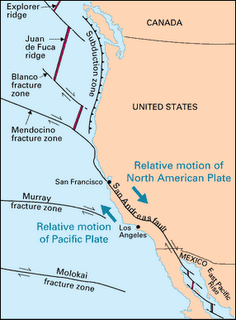 The San Andreas Fault is a continental transform fault that runs a length of roughly 810 miles (1,300 km) through California in the United States. The fault's motion is right-lateral strike-slip (horizontal motion). It forms the tectonic boundary between the Pacific Plate and the North American Plate.
North American
 Plate
General Geology 1162303
67
Pacific Plate
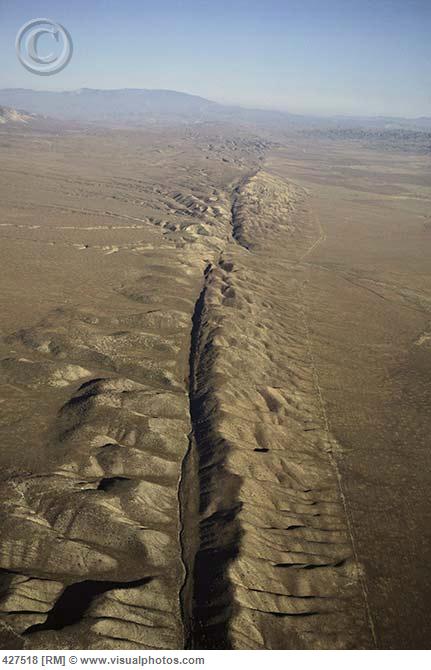 Transform fault
The San Andreas Fault on the Carrizo Plain in southern California
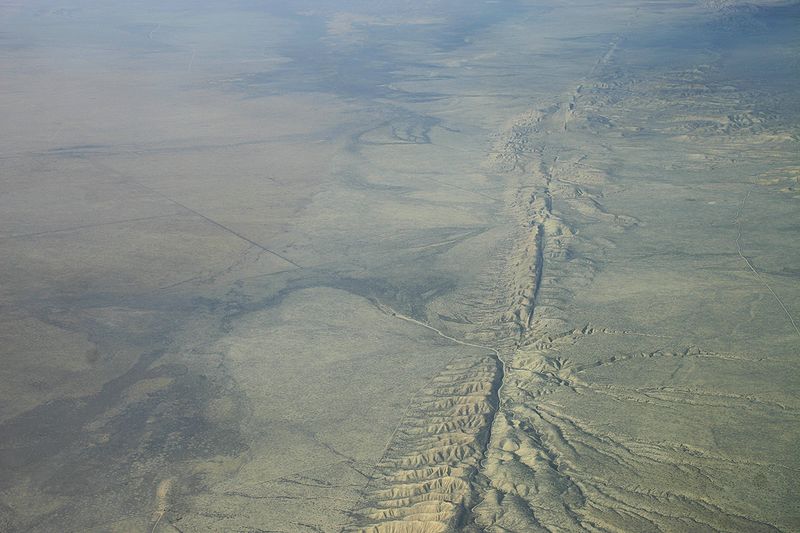 General Geology  1162303
Dr. WORRAWAT  PROMDEN
68
p_worrawat@yahoo.com
089-4242324
General Geology 1162303
69